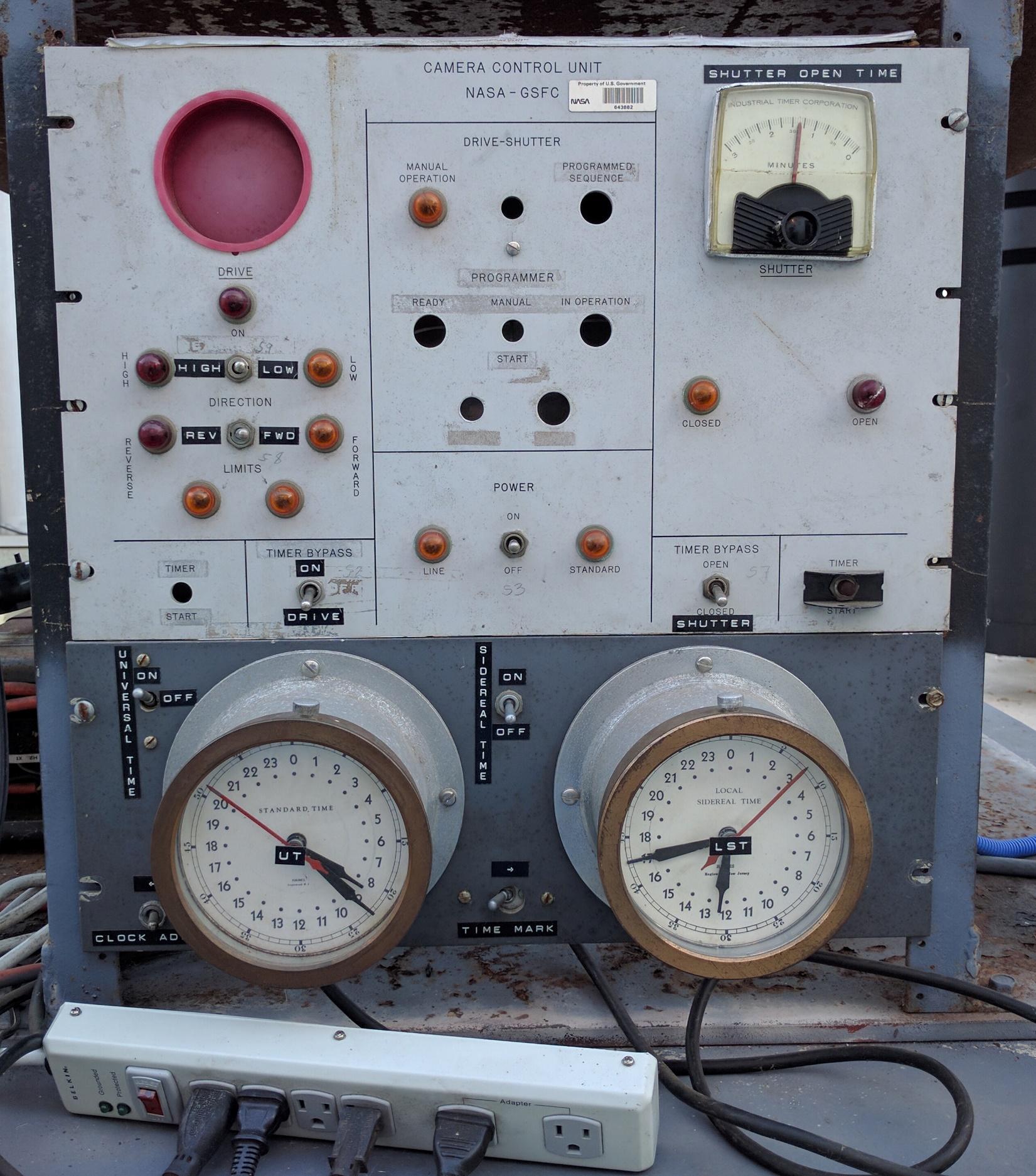 5
6
7
2
4
3
1
1.  Power Strip (on/off)
2.  Power toggle (on/off)
3.  Shutter (open/close)
4.  Drive/tracking (on/off)
5.  Drive speed (high/low)
6.  Drive direction (rev/fwd)
7.  Limit lights